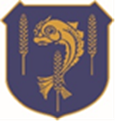 Term: Two
Year group: Nine
Subject: RE
Topic: Arguments for the Existence of God.
RE ‘Home Learning’
This task menu shows the 4 home learning activity given throughout the term. Each homework will put on SMH.
1
2
3
4